Slide presentation showing how to create equivalent fractions
For the fraction 2/3, the number equal parts is initially 3. 

  After one cut, there are two times as many equal parts.  The red box  
   represents 4/6 of the whole. 
  After two cuts, there are three times as many of equal parts.  The red box 
   represents 6/9 of the whole.
  After three cuts, there are four times as many equal parts.  The red box 
   represents 8/12 of the whole.  

Have students predict what will happen after four cuts, five cuts and so on.  
Then have them use that information to generate a process for finding equivalent fractions using only numbers.
J Squared MCR LLC
Equivalent fractions: Area Model
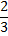 Consider the fraction










The area inside in the red box (2/3 of the whole) is still the same area. It has been divided into more equal parts.
J Squared MCR LLC
Equivalent fractions:  Area model
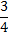 Consider the fraction
The area inside in the red box (3/4 of the whole) is still the same area. It has been divided into more equal parts.
J Squared MCR LLC
Equivalent fractions:  Area Model
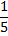 Consider the fraction
The area inside of the red box (1/5 of the whole) is still the same.  It has been divided into more equal parts.
J Squared MCR LLC